Container Examples
All container images are not exact and not to scale.  Examples only.
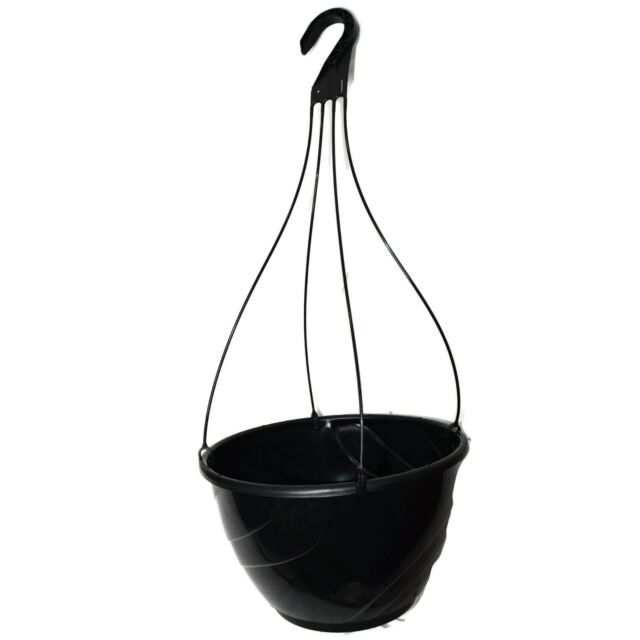 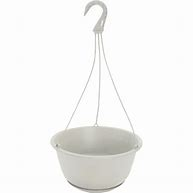 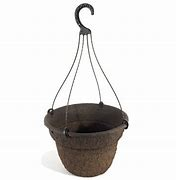 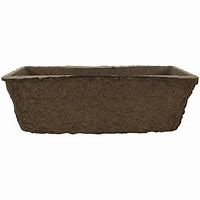 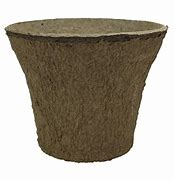 Fibre Window Box insert
12 inch fibre Hanging Basket
7 in White plastic Hanging Basket
11 in Black plastic Hanging Basket
12 “ Fibre Urn Liner Pot
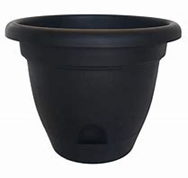 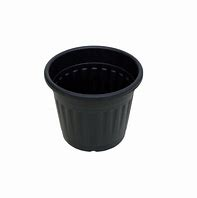 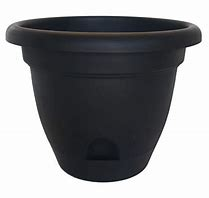 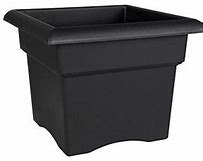 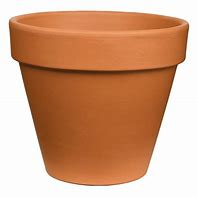 10 inch Round Black Plastic
 pot
10 inch Round Terracotta pot
13 inch Round Planter Black
14 inch Square Planter Black
18 inch Round Planter Black